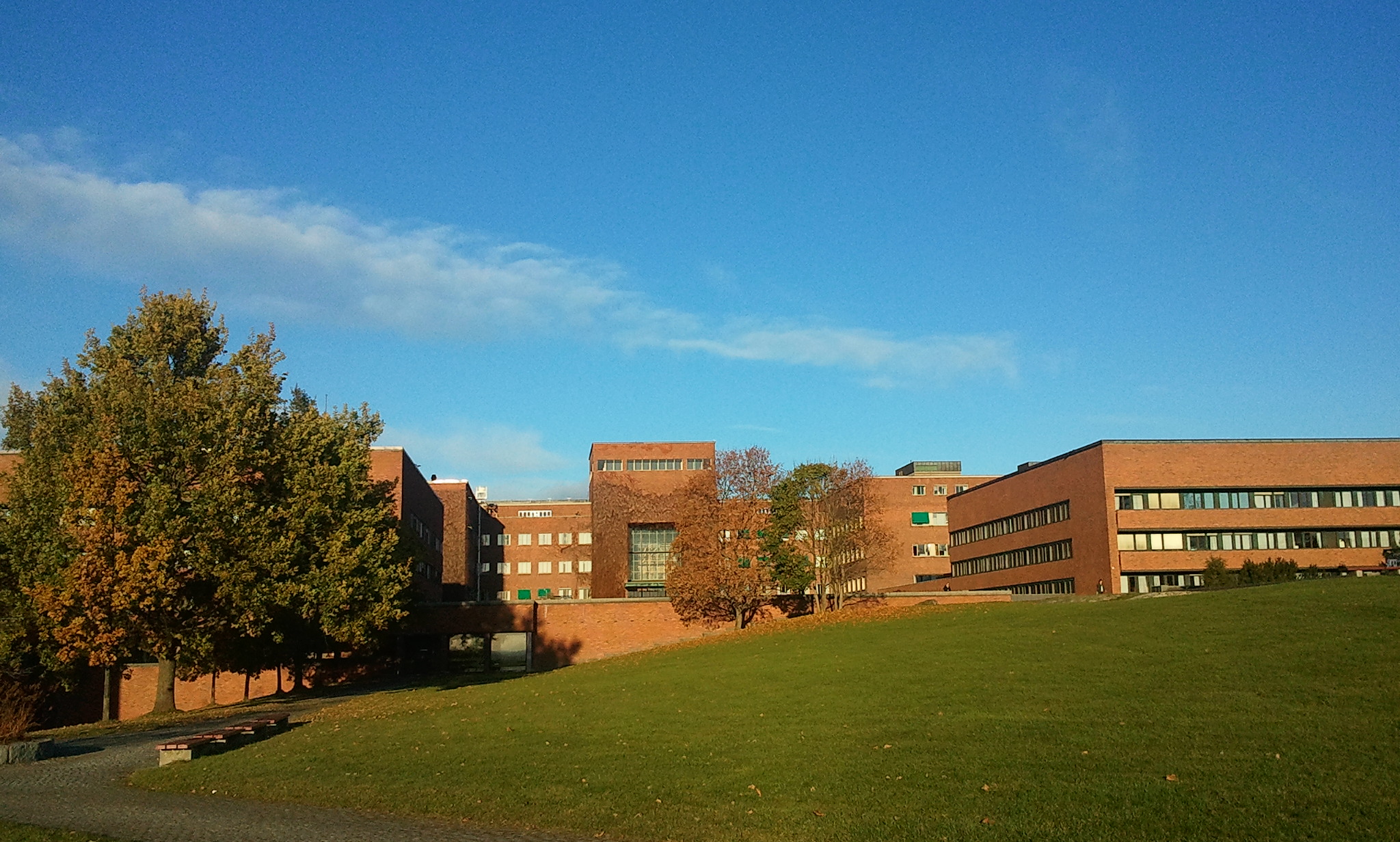 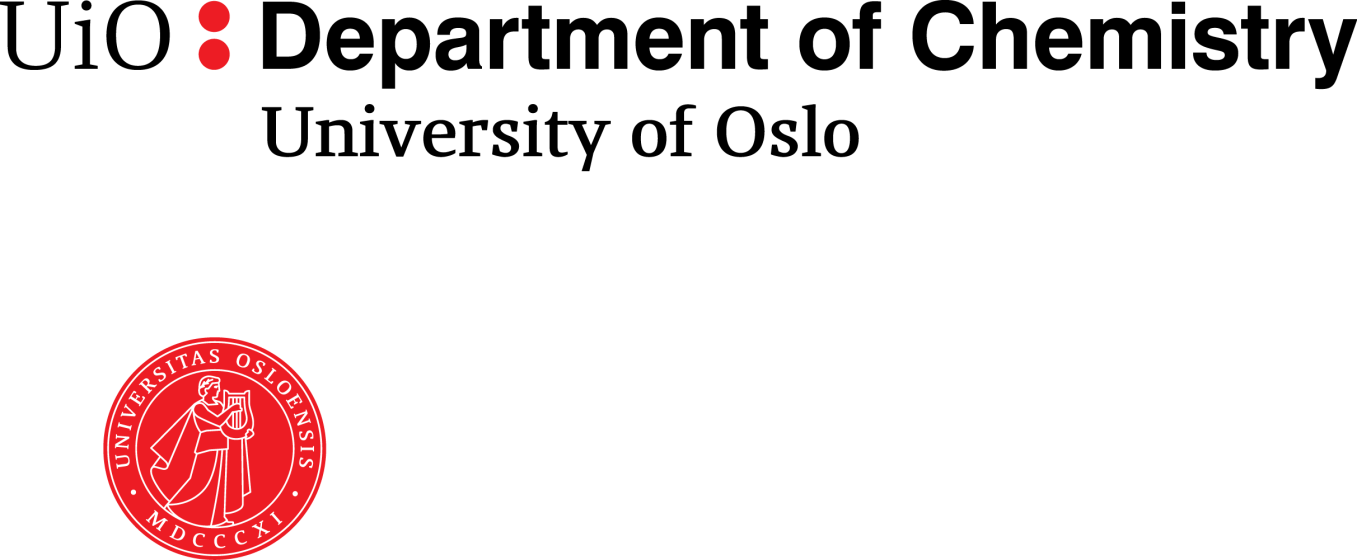 MENA 3200 Energy Materials

Materials for Electrochemical Energy Conversion

Part 3

Materials for SOFCs and PEMFCs

Truls Norby
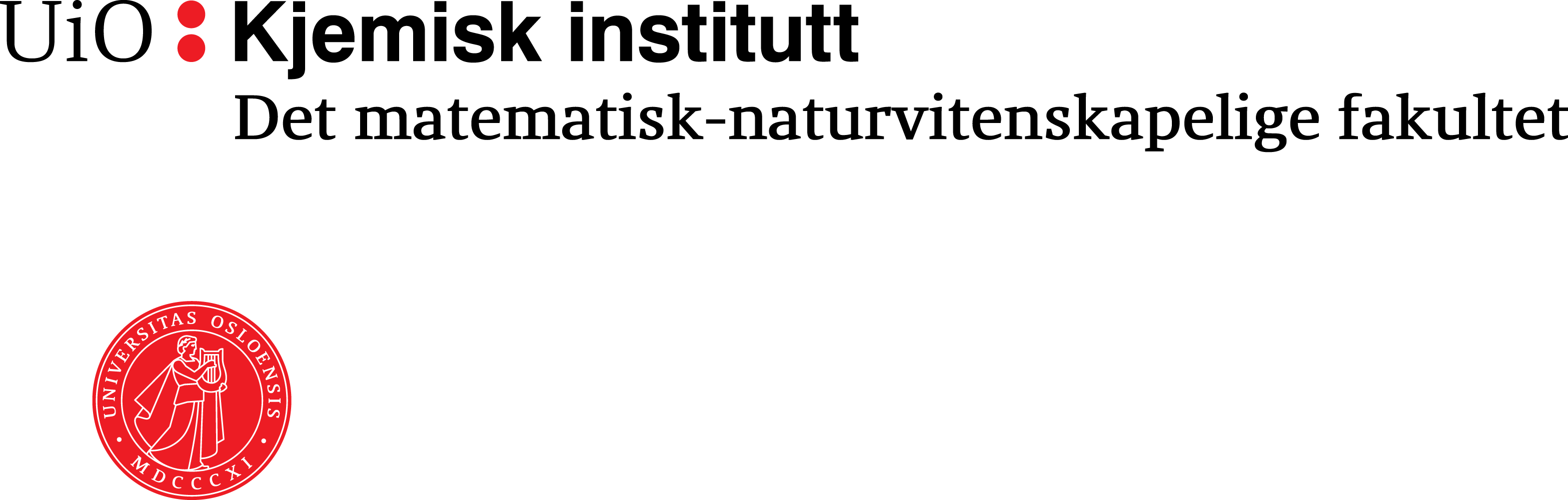 Overview of this part of the course
What is electrochemistry?

Types of electrochemical energy conversion devices
Fuel cells, electrolysers, batteries

General principles of materials properties and requirements
Electrolyte, electrodes, interconnects
Conductivity
Catalytic activity
Stability
Microstructure

Examples of materials and their properties
SOFC, PEMFC, Li-ion batteries
Solid Oxide Fuel Cells (SOFCs)
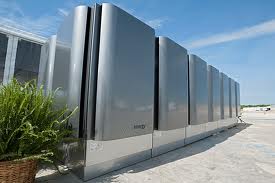 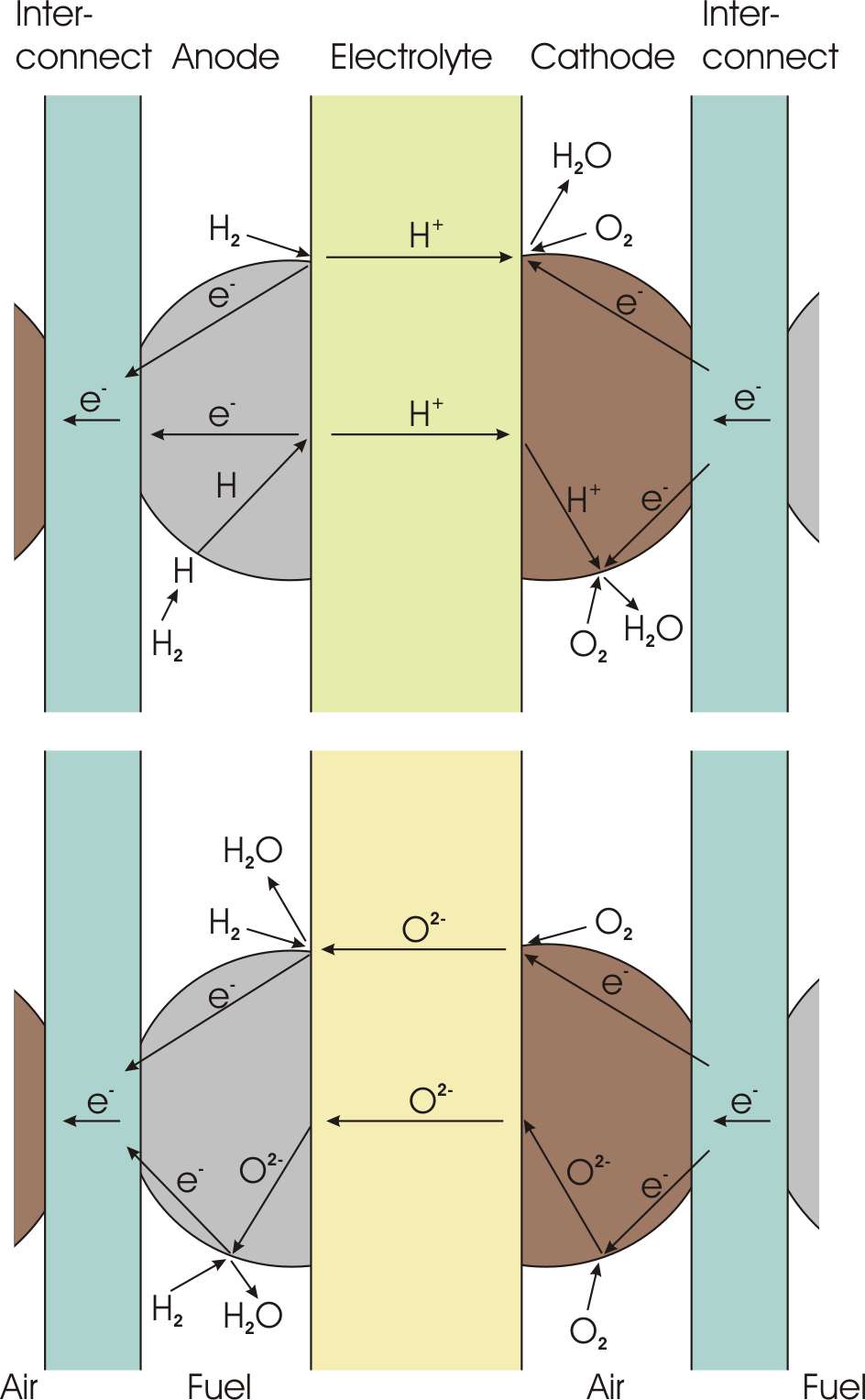 Solid Oxide Fuel Cell (SOFC)
R
“oxide” reflects that the electrolyte is an oxide and that it conducts oxide ions

Electrode reactions
Anode(-): 	2H2 + 2O2- = 2H2O + 4e-
Cathode(+): 	O2 + 4e- = 2O2-

Operating temperature: 600-1000°C

Fuel: H2 or reformed carbon-containing fuels

Potential advantages: 
Fuel flexibility and tolerance
Good kinetics – no noble metals needed
High value heat
Current problems:
High cost
Lifetime issues
4e-
+
2O2-
O2
2H2

2H2O
Solid Oxide Fuel Cell (SOFC)
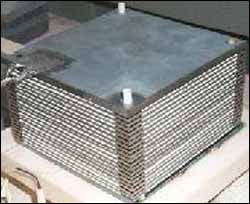 Typical SOFC designs
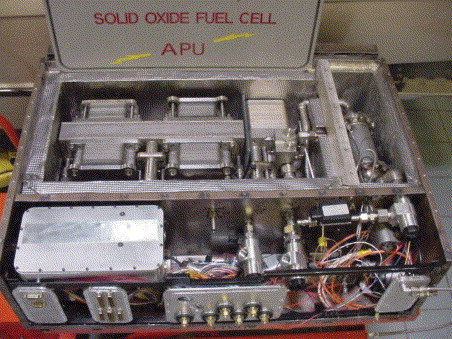 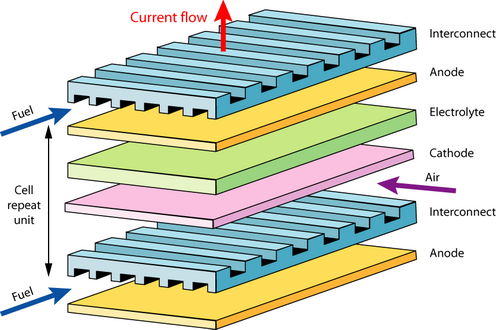 SOFCs for vehicle auxiliary power units
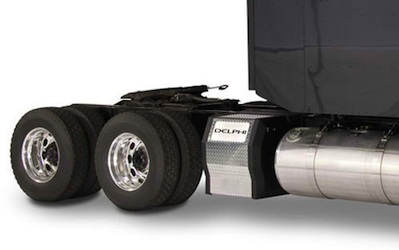 SOFC electrolyte material requirements
Oxide ion conductivity > 0.01 S/cm
Film of <10 μm gives <0.1 Ωcm2 of resistance or <0.1 V loss at 1 A/cm2

Ionic transport number >0.99

Gastight

Tolerate both reducing (H2) and oxidising (air/O2) atmospheres

Be compatible with both electrodes (TEC and chemistry)
Oxide ion conductors
Oxygen vacancies

Obtained by acceptor dopants
Y-doped ZrO2 (YSZ), Sc-doped ZrO2
Gd-doped CeO2 (GDC)
Sr+Mg-doped LaGaO3 (LSGM)

Disordered inherent oxygen deficiency
Example: δ-Bi2O3

Oxygen interstitials
No clearcut examples…
Y-stabilised zirconia; YSZ
Doping ZrO2 with Y2O3 


Stabilises the tetragonal and cubic structures 
Higher symmetry and oxygen vacancy mobilities
Provides oxygen vacancies as charge compensating defects
Oxygen vacancies trapped at Y dopants
8 mol% Y2O3 (8YSZ): highest initial conductivity
10 mol% Y (10YSZ): highest long term conductivity

Metastable tetragonal zirconia polycrystals (TZP) of 3-6 mol% Y2O3 (3YSZ, 6YSZ) gives transformation toughened zirconia – better mechanical properties but lower conductivity

Partially replacing Y with Sc and Yb gives less trapping and better strength
SOFC anode materials requirements
Electronic conductivity > 100 S/cm

Ionic transport as high as possible to spread the reaction from 3pb to the entire surface

Porous

Tolerate reducing (H2) atmospheres

Be compatible with electrolyte and interconnect (TEC and chemistry)

Catalytic to electrochemical H2 oxidation

For carbon-containing fuels: 
Be moderately catalytic to reforming and catalytic to water shift
Not promote coking
Tolerant to typical impurities, especially S
SOFC anodes: Ni-electrolyte cermet
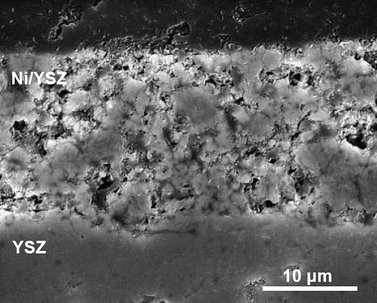 Made from NiO and e.g. YSZ 
NiO reduced in situ to Ni
Porous 
All three phases (Ni, YSZ, gas) of approximately equal volume fractions and form three percolating networks.
Electrons
Ions 
Gas
In addition, Ni is permeable to H, further enhancing the spreading of the reaction sites
Electrochemical oxidation of H2 is very fast

Problems
Mechanical instability by redox and thermal cycles
Sulphur intolerance
Too high reforming activity. Tendency of coking
Remedies
Oxide anodes? (Donor doped n-type conductors)
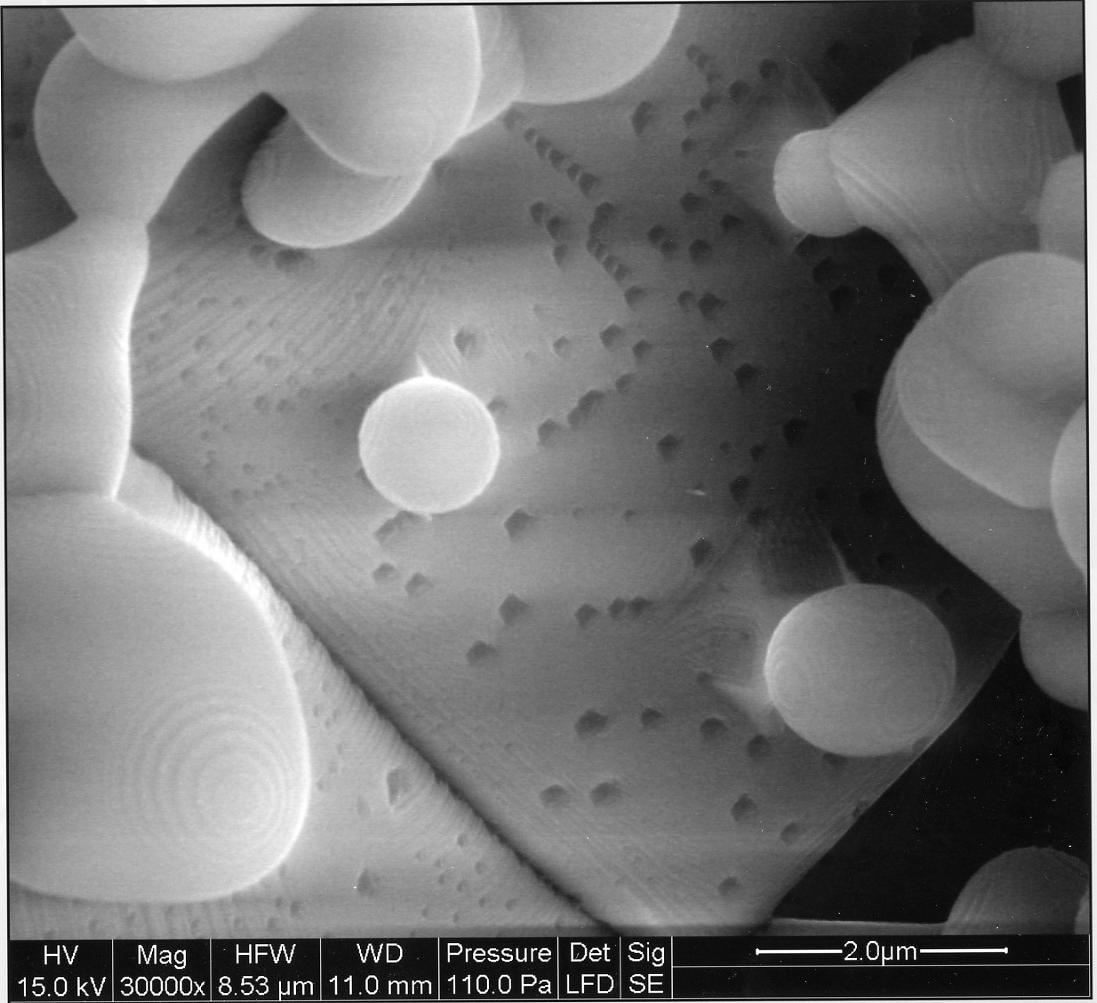 SOFC cathode materials requirements
Electronic conductivity > 100 S/cm

Ionic transport as high as possible to spread the reaction from 3pb to the entire surface

Porous

Tolerate oxidising (air/O2) atmospheres

Be compatible with electrolyte and interconnect (TEC and chemistry)

Catalytic to electrochemical O2 reduction

Must tolerate the CO2 and H2O-levels in ambient air
Too basic materials (high Sr and Ba contents) may decompose under formation of carbonates or hydroxides
SOFC cathodes: Sr-doped LaMnO3 (LSM)
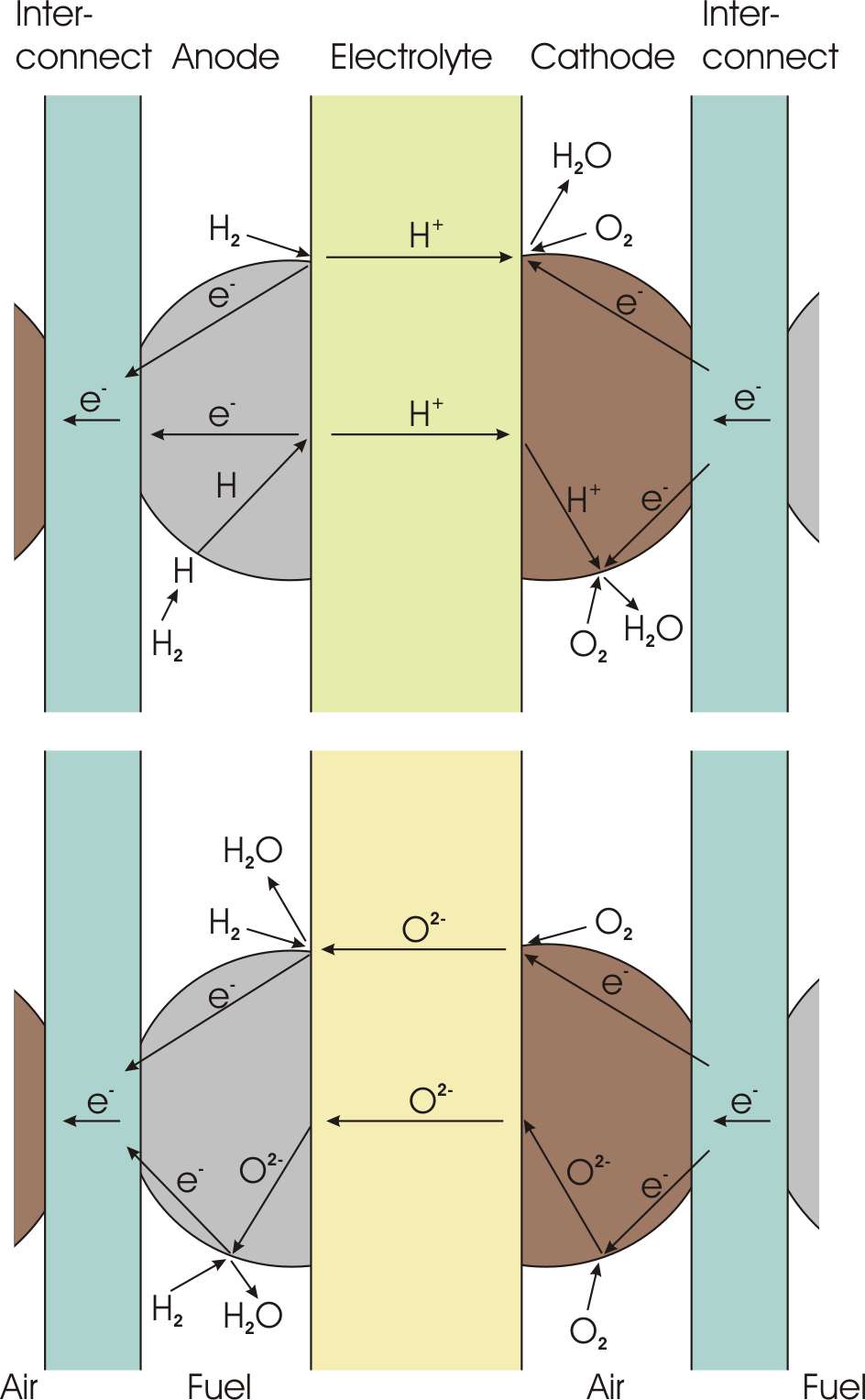 For example La0.8Sr0.2MnO3 (LSM)
p-type electronic conductor: [SrLa/] = [h.]
Active layer is a “cercer” composite with electrolyte 
Porous 
All three phases (LSM, YSZ, gas) of approximately equal volume fractions and form three percolating networks.
Electrons
Ions 
Gas
In addition, LSM is somewhat permeable to O (by mixed O2- and e- conduction), further enhancing the spreading of the reaction sites

Problems and remedies
Sensitive to Cr positioning from interconnect; coat interconnect and reduce operating temperature  
Too little mixed conductivity; replace Mn with Co; LaCoO3 has more oxygen vacancies than LaMnO3.
Tomography of the three percolating phases
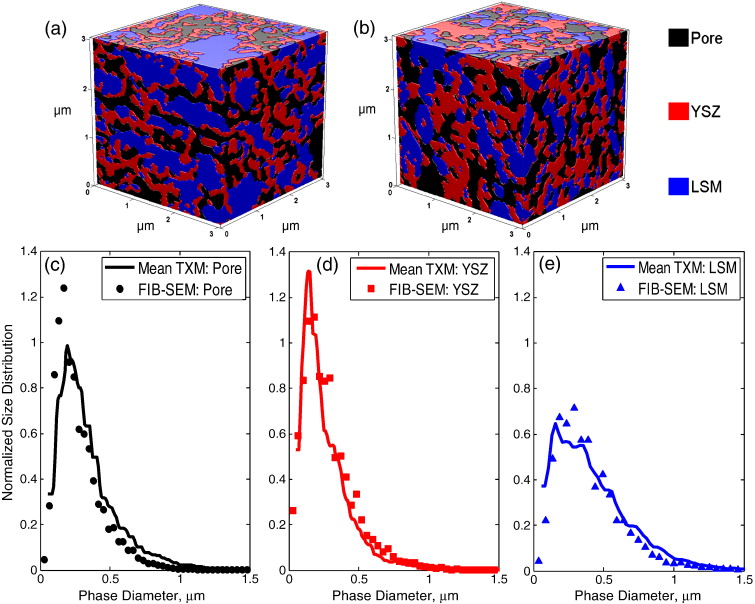 G.C. Nelson et al., Electrochem. Comm., 13 (2011) 586–589.
Anode-supported SOFC membrane electrode assembly (MEA)
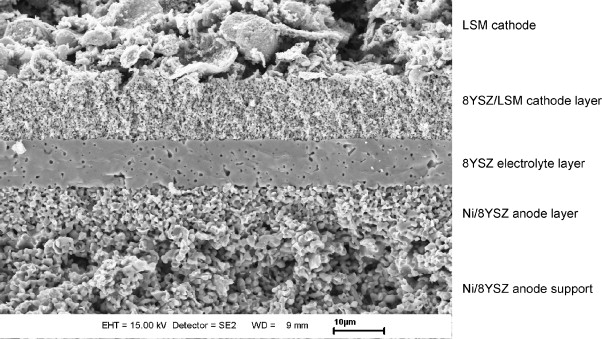 T. Van Gestel, D. Sebold, H.P. Buchkremer, D. Stöver, J. European Ceramic Society, 32 [1] (2012) 9–26.
SOFC interconnect materials requirements
Electronic conductivity > 100 S/cm

Ionic transport number < 0.01 to avoid chemical shortcut permeation

Gas tight

Tolerate both reducing (H2) and oxidising (air/O2) atmospheres

Be compatible with anode and cathode electrode materials (TEC and chemistry)

Mechanical strength
SOFC interconnects
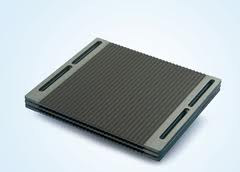 Ceramic interconnects
Sr-doped LaCrO3
p-type conductor: [SrLa/] = [h.]

Problems: 
Very hard to sinter and machine; expensive
Non-negligible O2- and H+ conduction; H2 and O2 permeable 

Metallic interconnects
Cr-Fe superalloys, stainless steels; Cr2O3-formers
Very good electrical and heat conduction
Mechanically strong
Problems: 
Oxidation, Cr-evaporation
Remedies: 
Reduce operation temperature
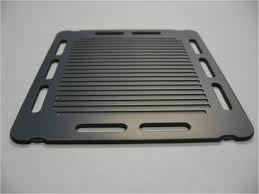 Polymer Electrolyte Membrane Fuel Cells (PEMFCs)
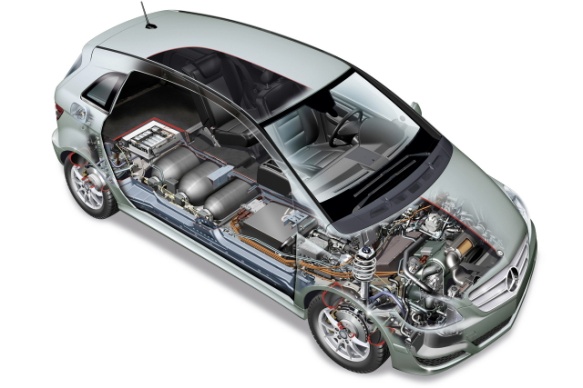 Polymer Electrolyte Membrane (PEM)Proton Exchange Membrane (PEM) PEM Fuel Cell (PEMFC)
Electrode reactions
	Anode(-):  	2H2 = 4H+ + 4e-
	Cathode(+): 	O2 + 4H+ + 4e- = 2H2O

Operating temperature: 80°C

Fuel: Pure H2

Advantages:
Robust materials
Challenges:
High cost of membrane and Pt catalyst
Carbon oxidation
Low value heat – heat exchange / cooling difficult
Water management
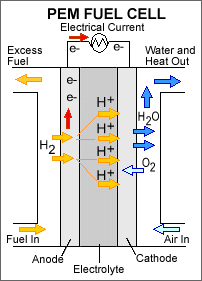 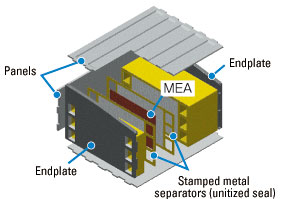 Typical PEMFC designs
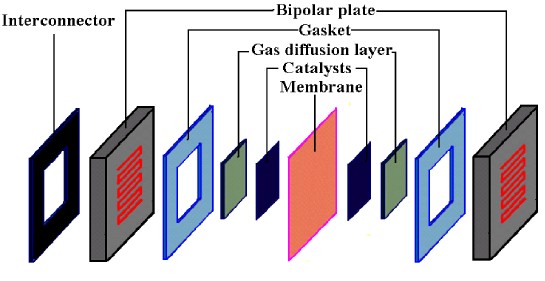 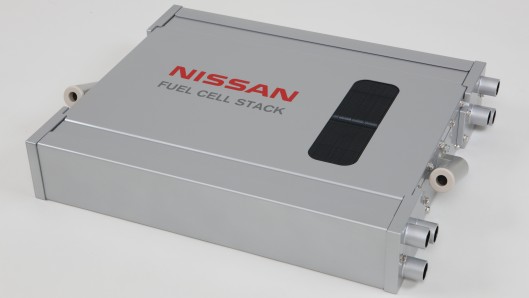 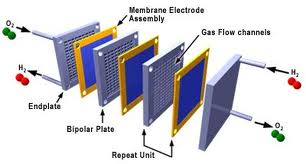 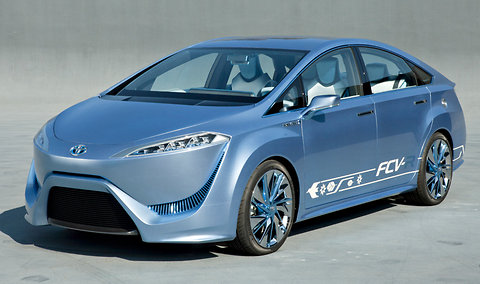 PEMFC electrolyte material requirements
Proton conductivity > 0.1 S/cm

Ionic transport number >0.99

Gastight

Tolerate both reducing (H2) and oxidising (air/O2) atmospheres
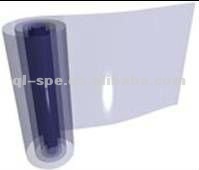 Polymer proton conductors
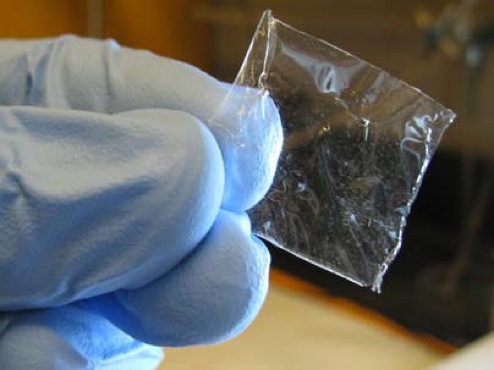 Nafion®
Perfluorinated backbone
Grafted
Sulfonated
Neutralised by NaOH; Na+
Proton exchanged; H+
Swelled with water 
Hydrophobic framework
Channels with hydrophilic walls
Protolysis to form H3O+ in the water phase

Transport of H+ drags ca. 6 H2O molecules

Backdraft of water
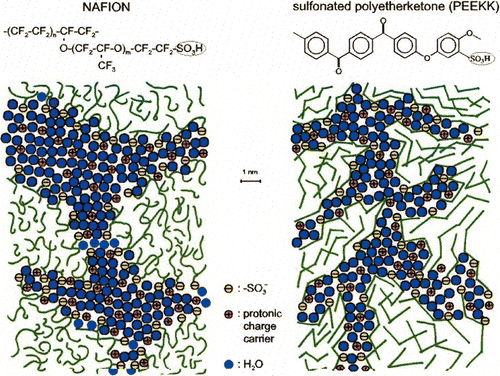 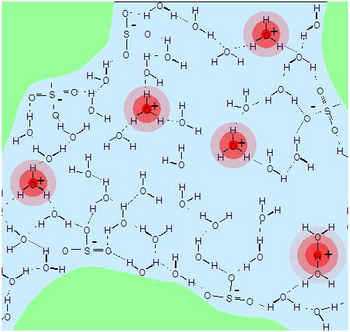 PEMFC electrode materials requirements
Electronic conductivity

Catalytic activity at largest possible electrode-electrolyte interface

Porous to allow gas access

Tolerate reducing (H2, anode) and oxidising (O2, cathode) conditions
PEMFC electrode materials and structures
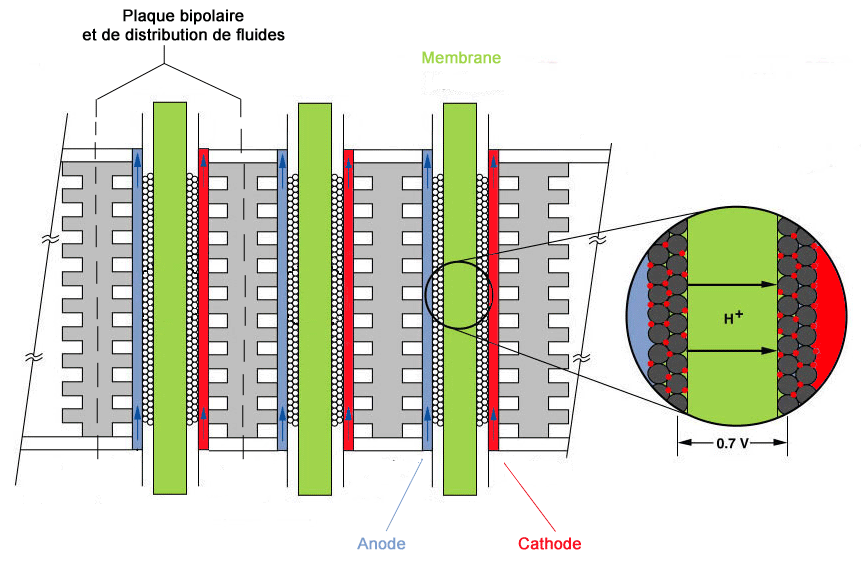 Carbon papers
Graphite
Carbon nanoparticles 

Catalyst nanoparticles
Soaked with electrolyte
Porous gas diffusion layer
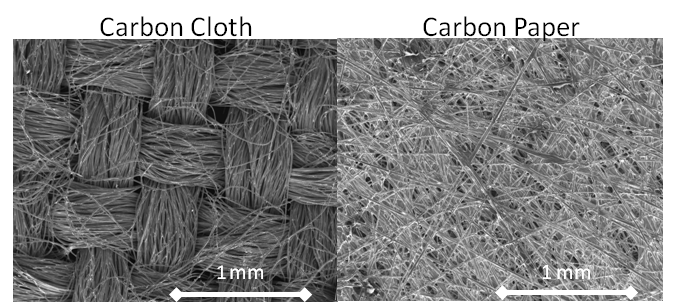 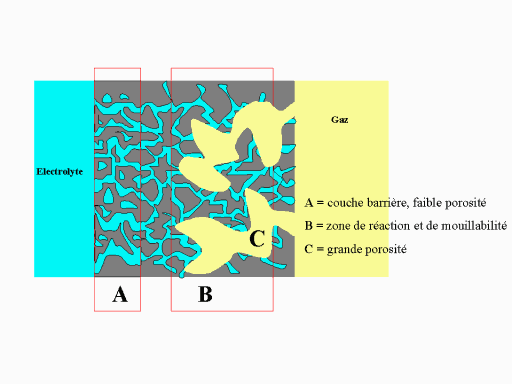 PEM electrode materials and structures
Noble metal nanoparticles dispersed on nanostructured carbon supports

Decreases noble metal loading

Challenge: Agglomeration of nanoparticles reduces activity

Challenge: Cathode carbon is oxidised by O2 if no current is drawn.
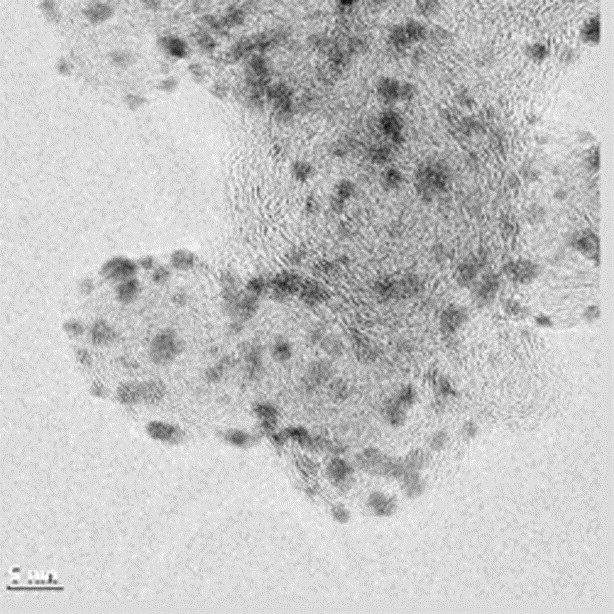 PEMFC interconnect materials requirements
Electronic conductivity > 100 S/cm

Ionic transport number < 0.01 to avoid chemical shortcut permeation

Gas tight

Tolerate both reducing (H2) and oxidising (air/O2) atmospheres

Be compatible with electrode and electrolyte materials, notably acidity of electrolyte

Mechanical strength
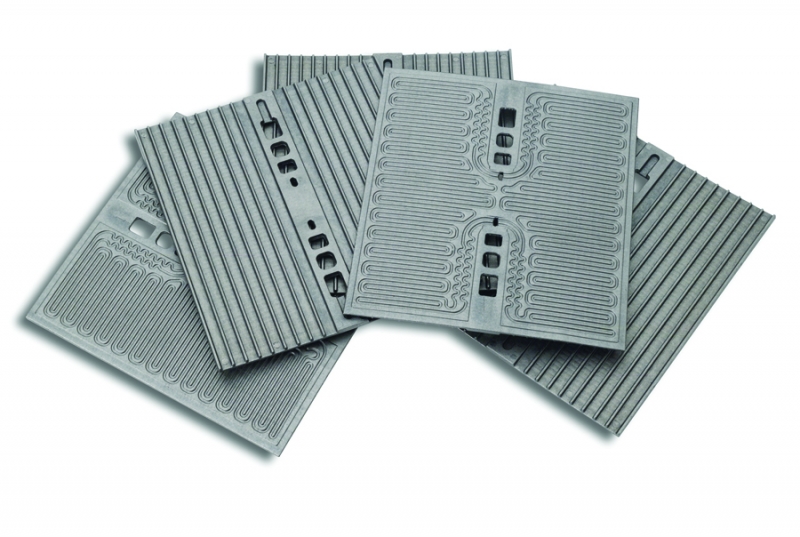 PEMFC interconnects
Graphite interconnects
Pure graphite
Composites

Light weight

Metallic interconnects
Commercial stainless steels
Very good electrical and heat conduction
Inexpensive
Mechanically strong
Problems: 
Oxidation in contact with electrolyte
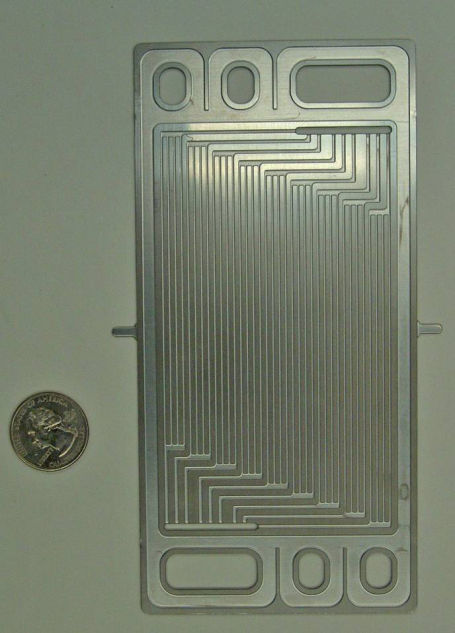 Electrolysers vs fuel cells
In an electrolyser, the product of a fuel cell (H2O, possibly also CO2) is fed… 
…the process forced backwards to produce primarily H2 and O2
H2 may in turn reduce CO2 to form CO…

The same materials and structures may be used, but: 

In a fuel cell, the chemical potential gradient is decreased due to losses – less severe materials requirements compared to equilibrium

In an electrolyser, the chemical potential gradient is increased to overcome the losses – more severe materials requirements compared to equilibrium; more reducing and oxidising conditions